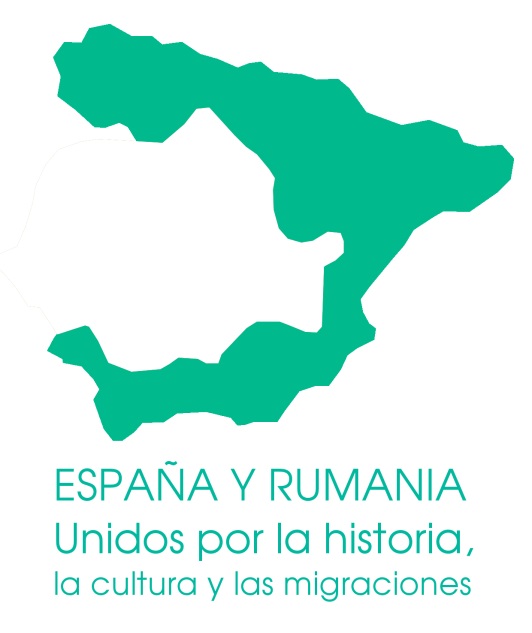 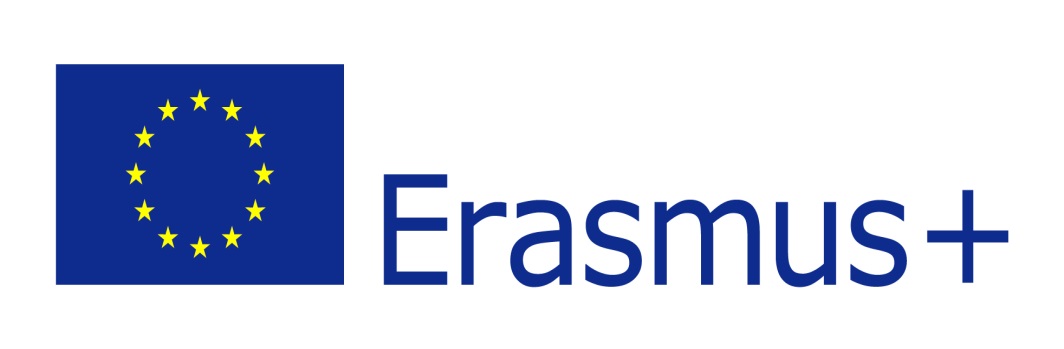 Trabajo estadístco sobre la migración de alumnos del Liceo Jean Louis Calderon de Timisoara:
Que han vivido en España
 Qu no han vivido en España
1. alumnos que han vivido en españa
2. ALUMNOS  QUE NO HAN VIVIDO EN ESPAÑA